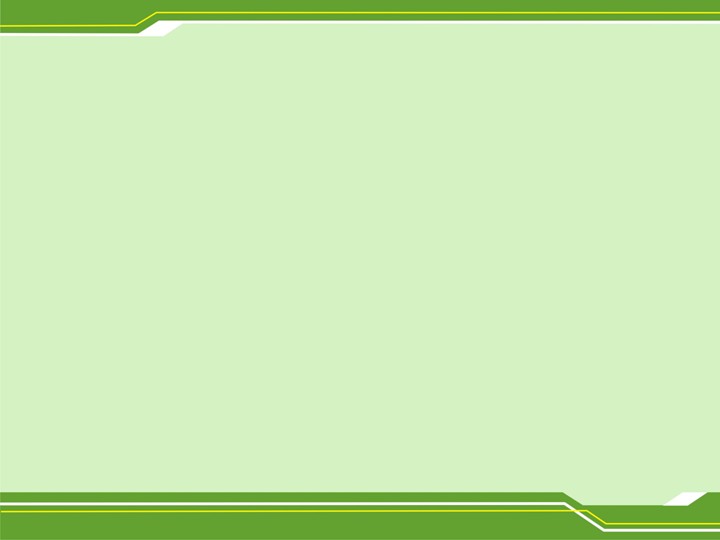 СКАЗКИ
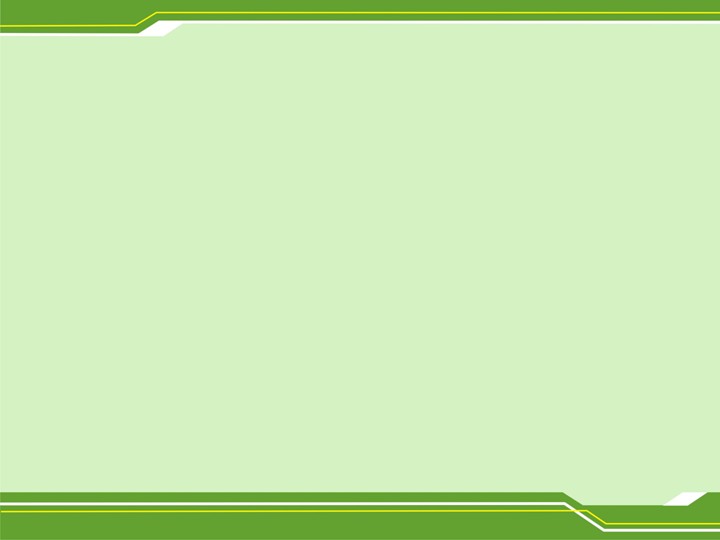 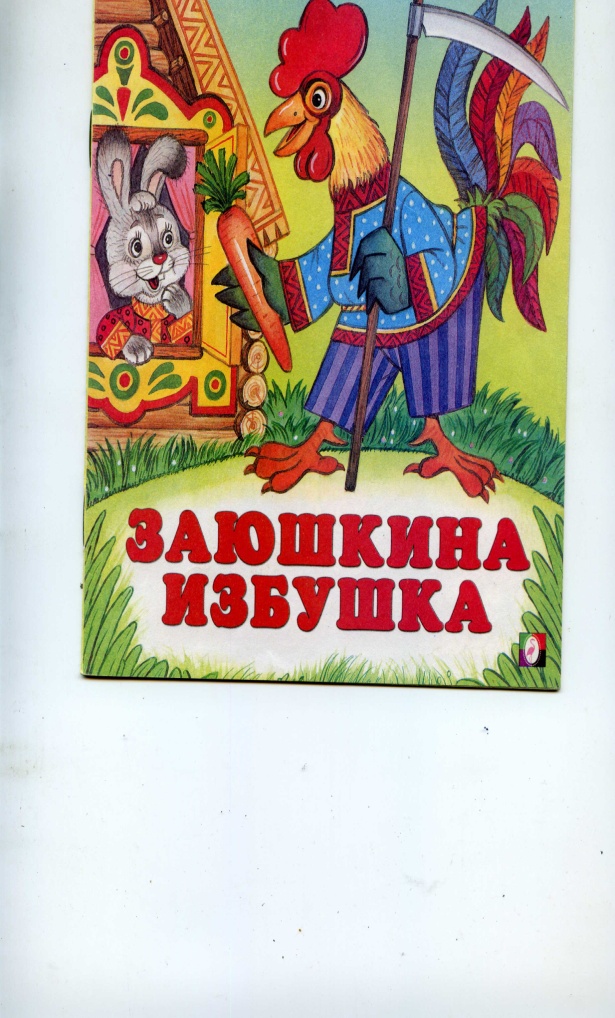 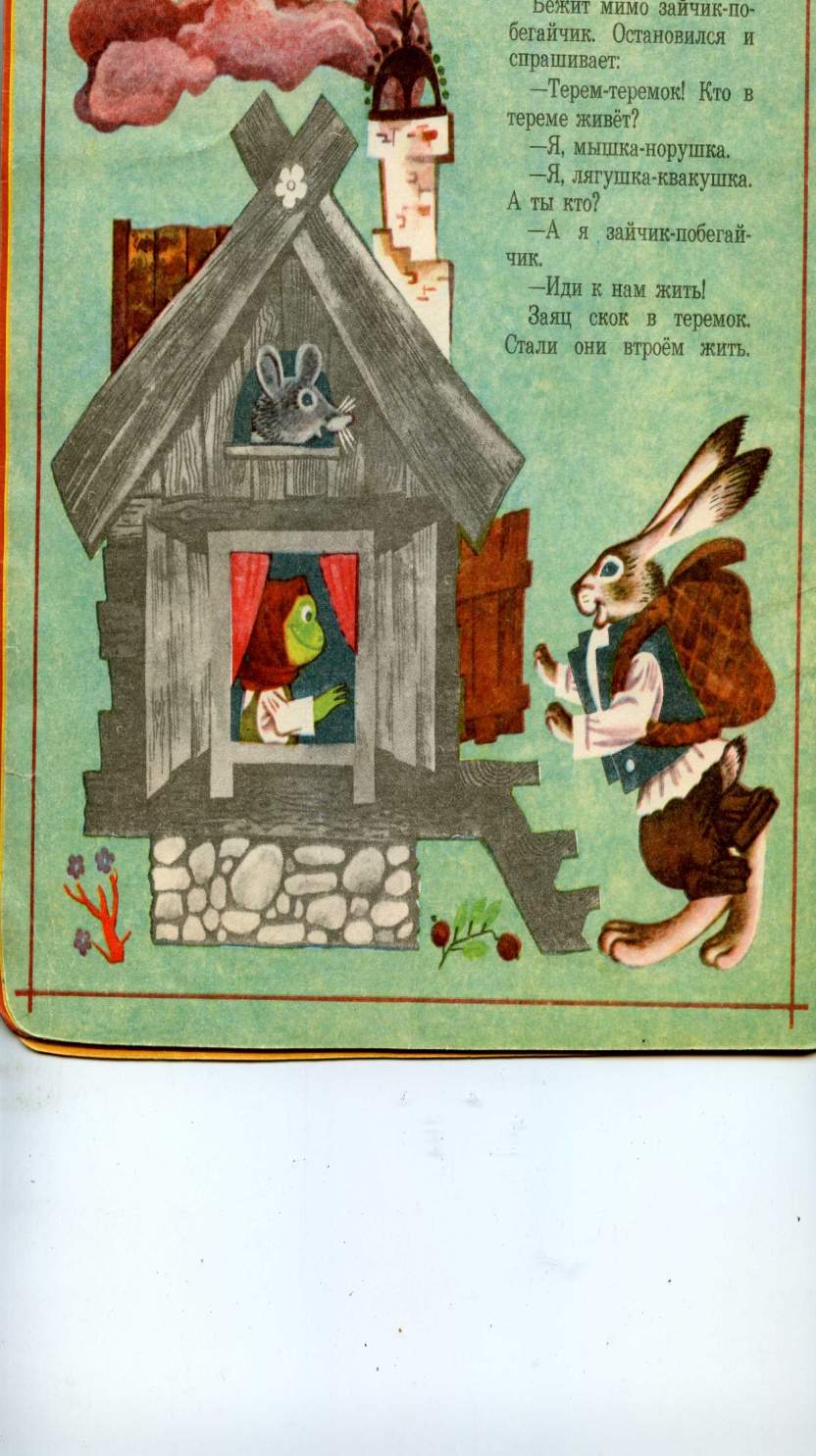 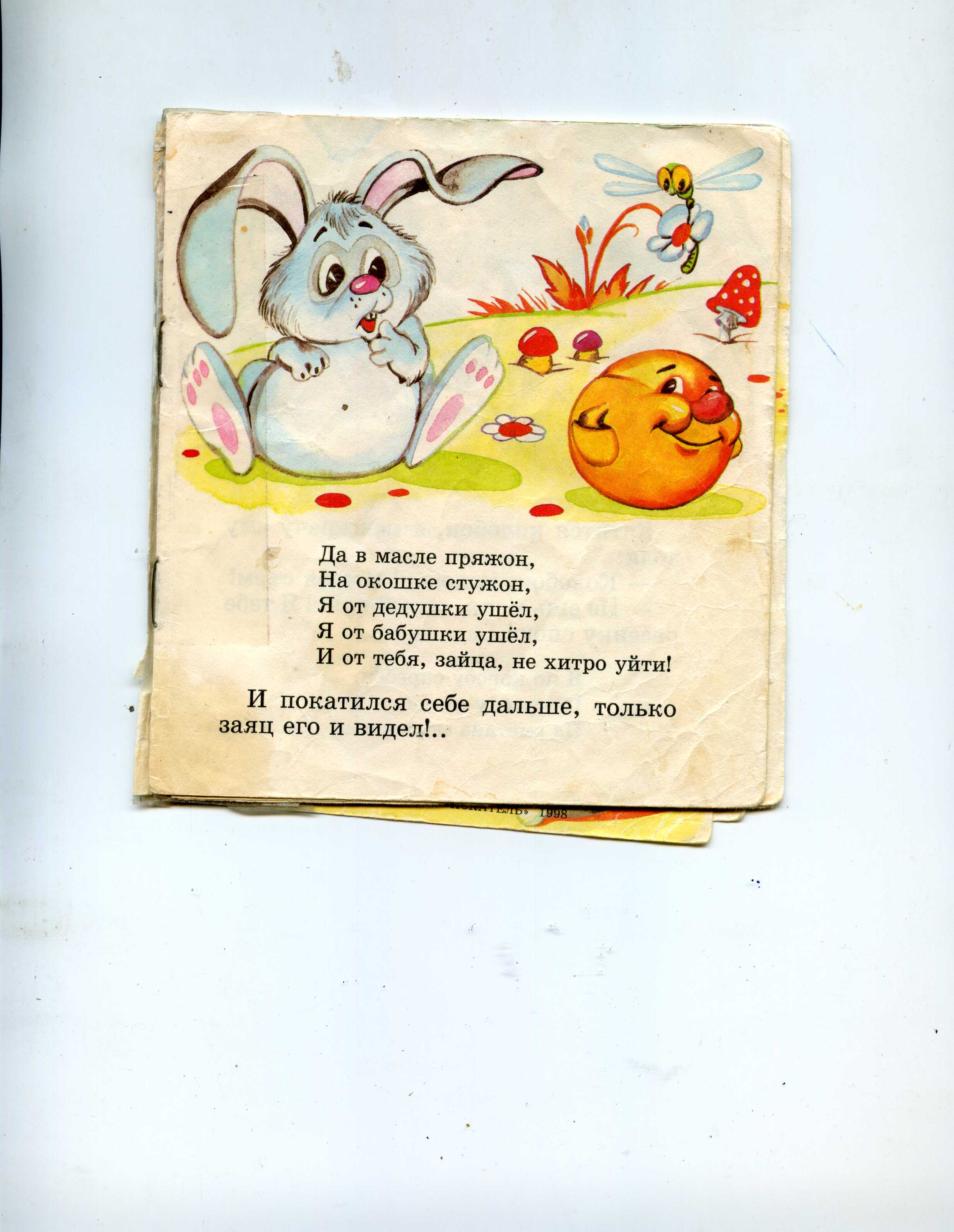 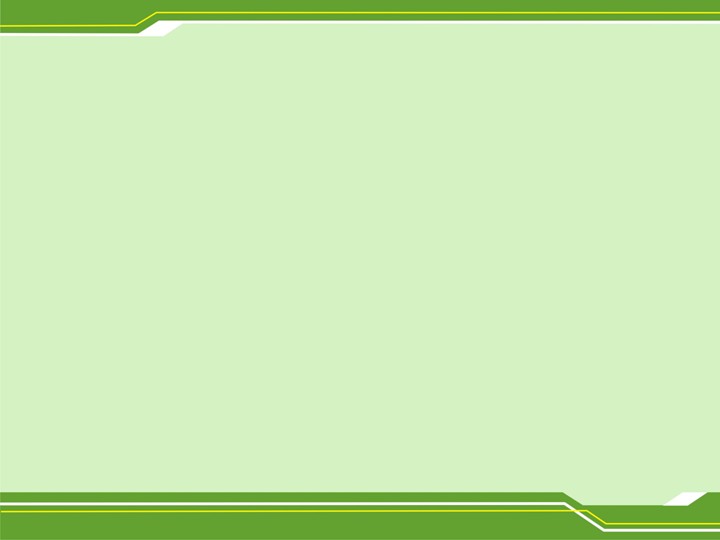 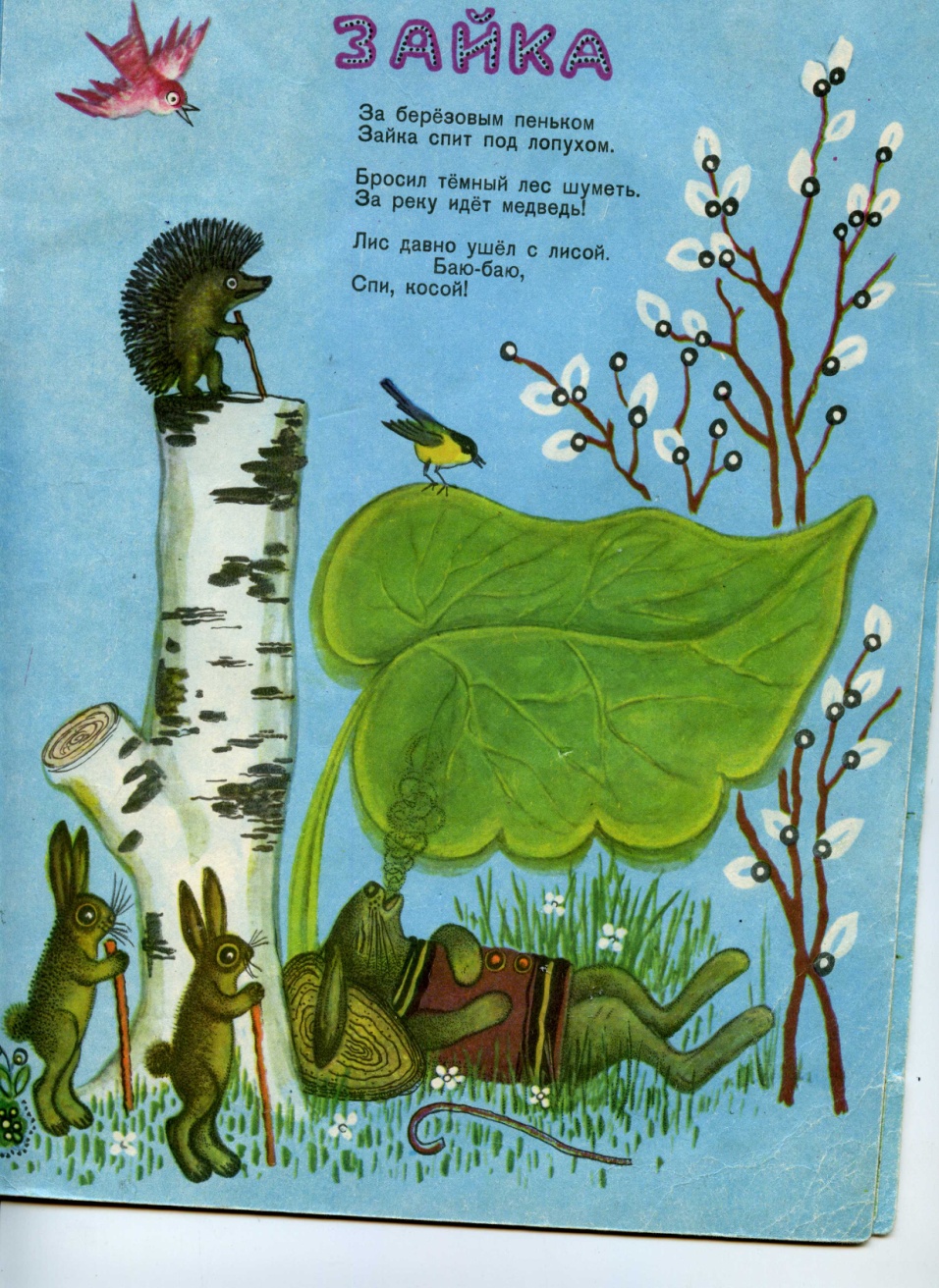 Шутка-прибаутка
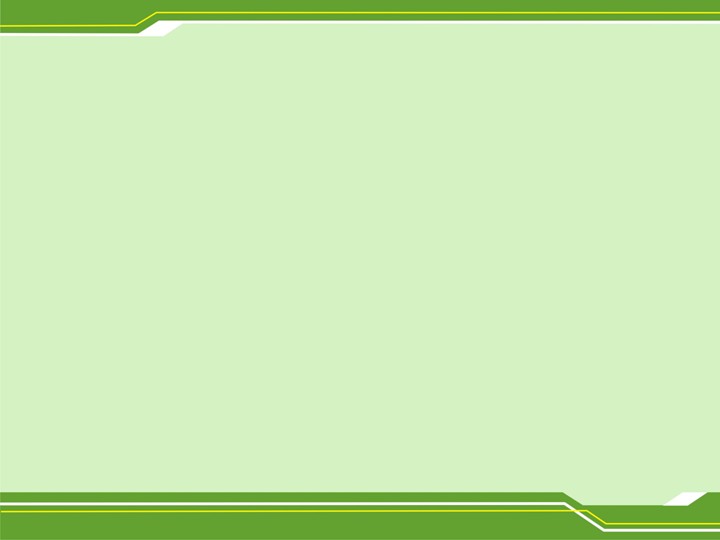 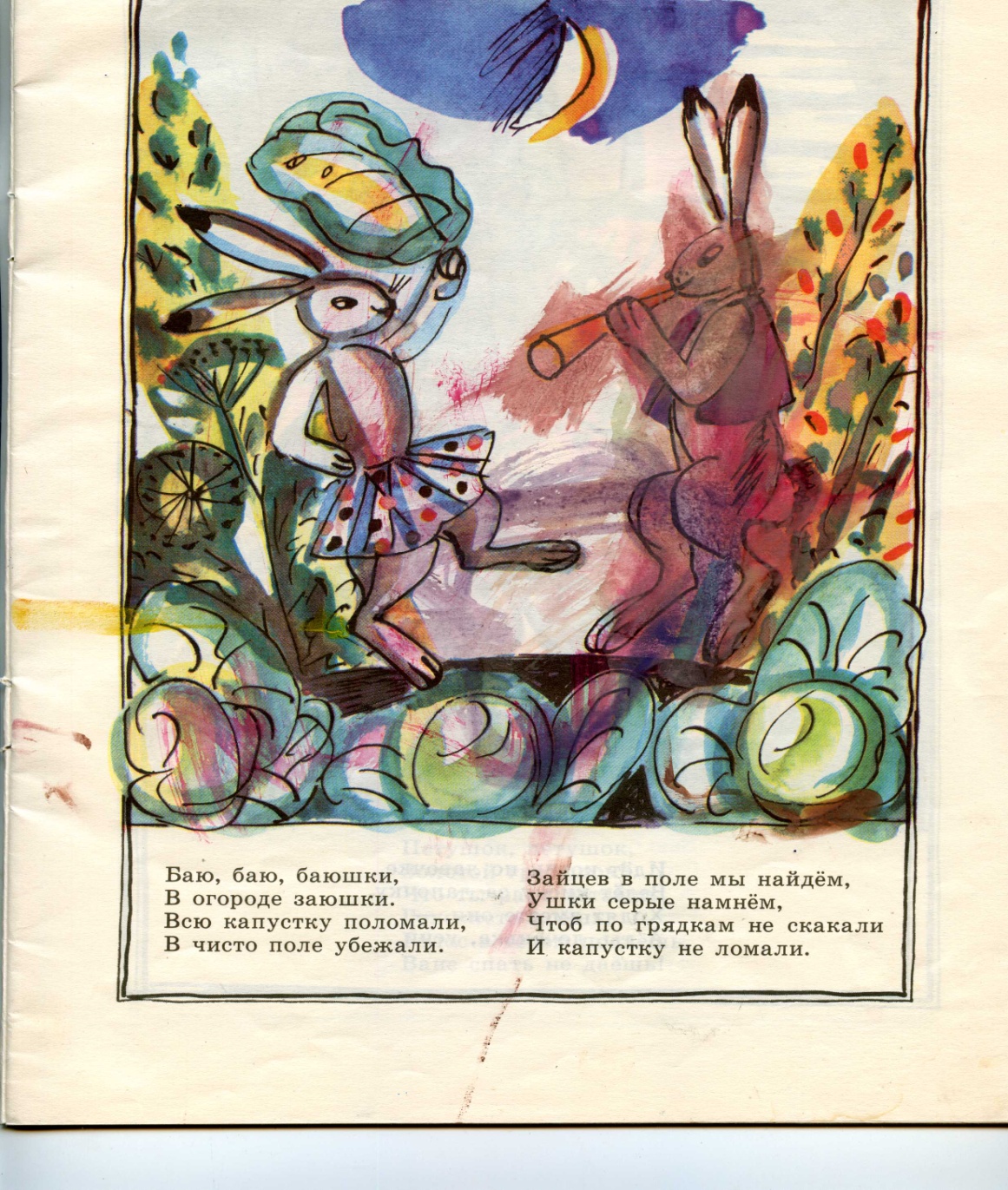 Колыбельная
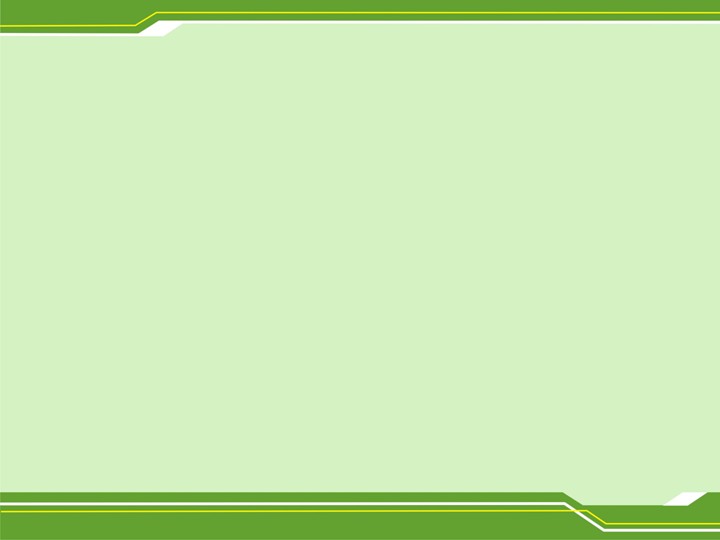 Спасибо 
за
 внимание!